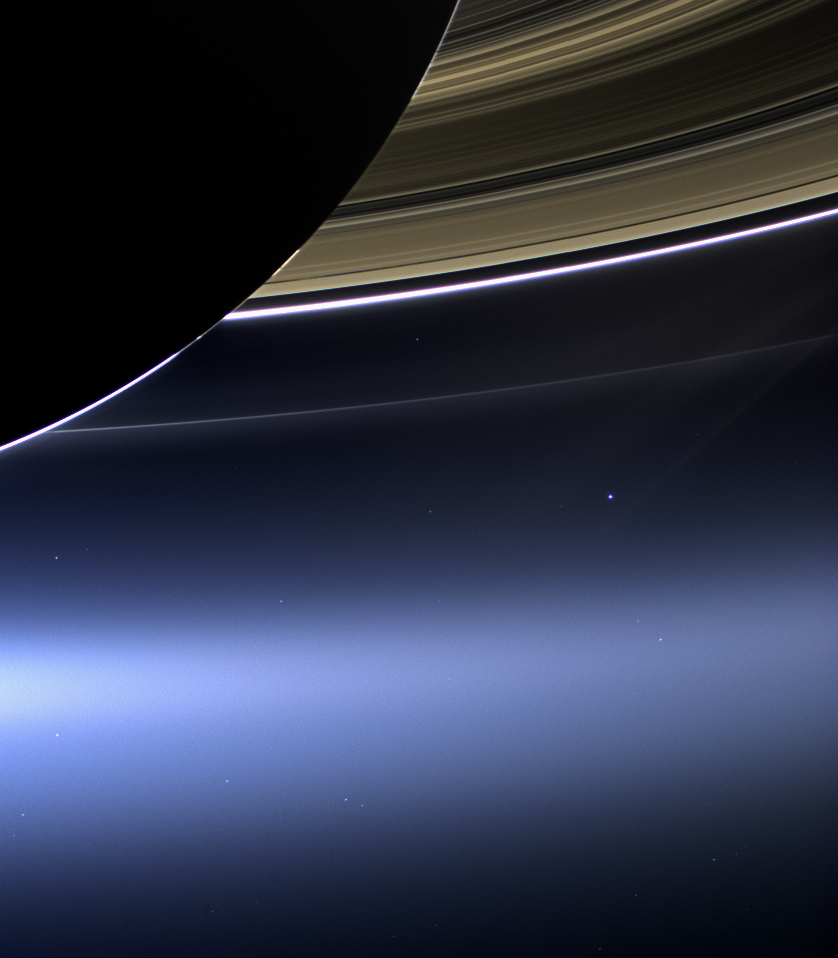 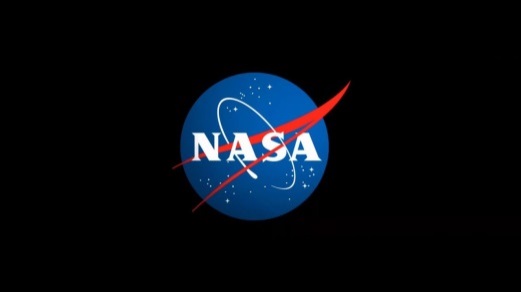 Earth, from 900 million miles away
Laura Tomlin
Colleen Gilchrest
Karen Ewton
Salado Junior High
You are here
Who was the first person to launch into space?
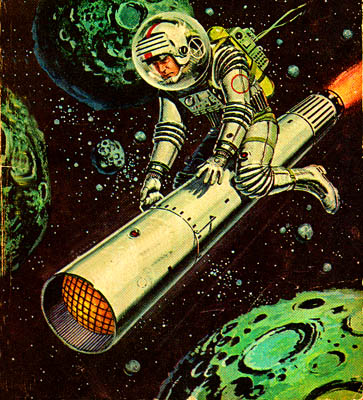 Neil Armstrong
Lance Armstrong
Yuri Garagin
Buzz Lightyear
Who was the first person to launch into space?
Neil Armstrong
Lance Armstrong
Yuri Garagin
Buzz Lightyear
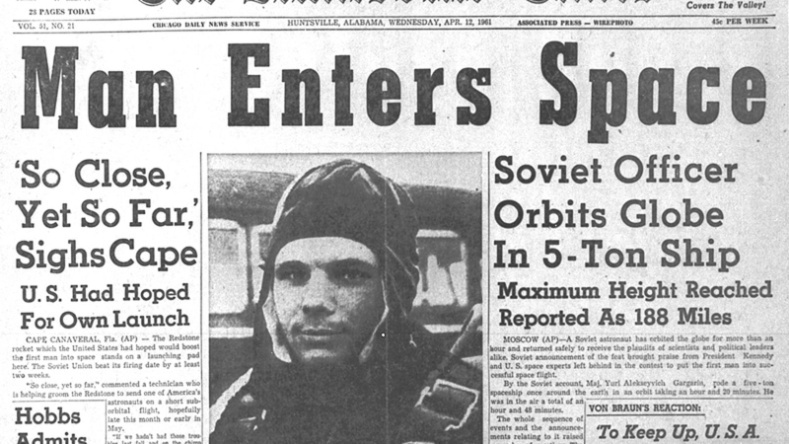 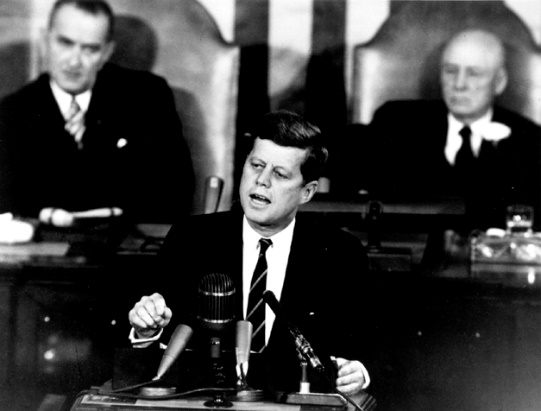 Which of the following is TRUE?
There is water on Mars
There was once water on Mars
There is a laser-shooting robot on Mars
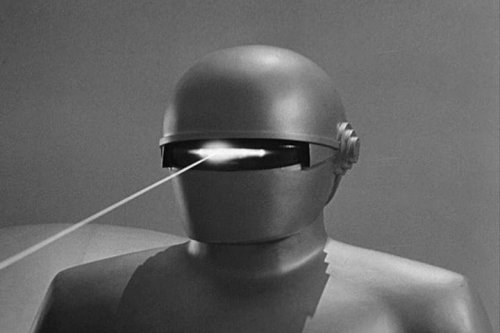 Which of the following is TRUE?
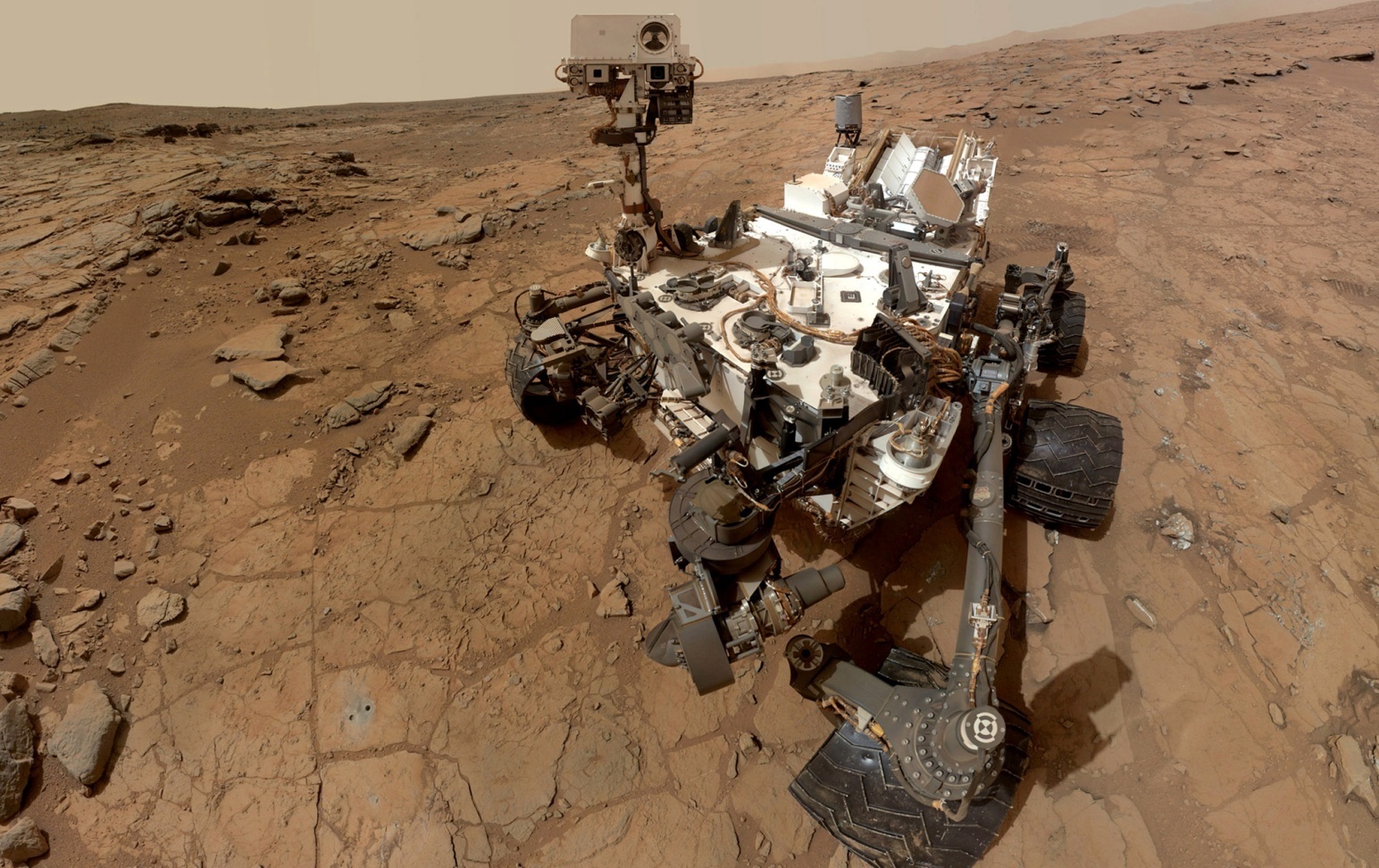 There is water on Mars
There was once water on Mars
There is a laser-shooting robot on Mars
ALL TRUE!!
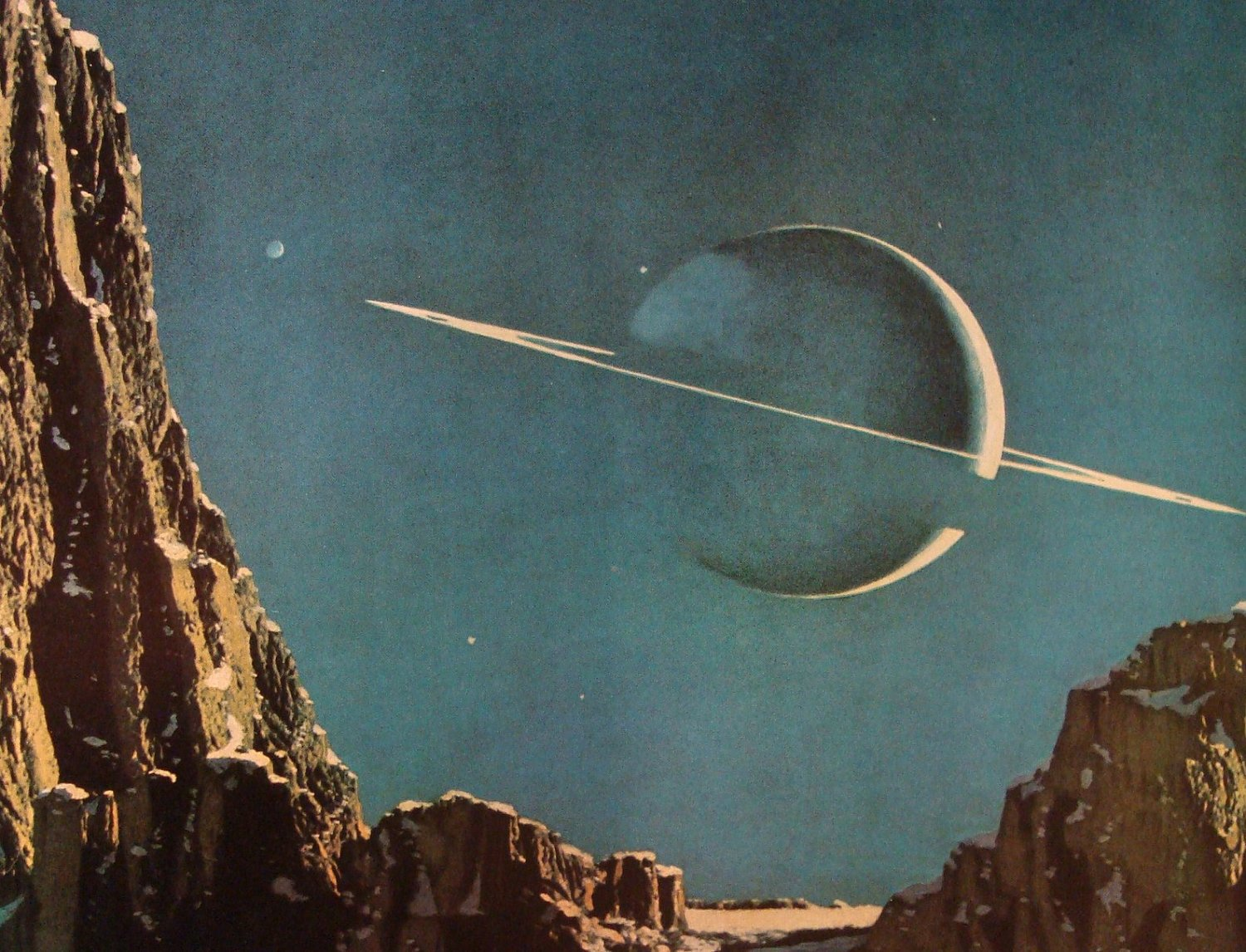 Fact or fiction?
There are huge oceans of water in our outer solar system!
Like Earth, Saturn’s moon Titan has  rain, lakes, and rivers !
If you were standing on asteroid Bennu you could jump into outer space!
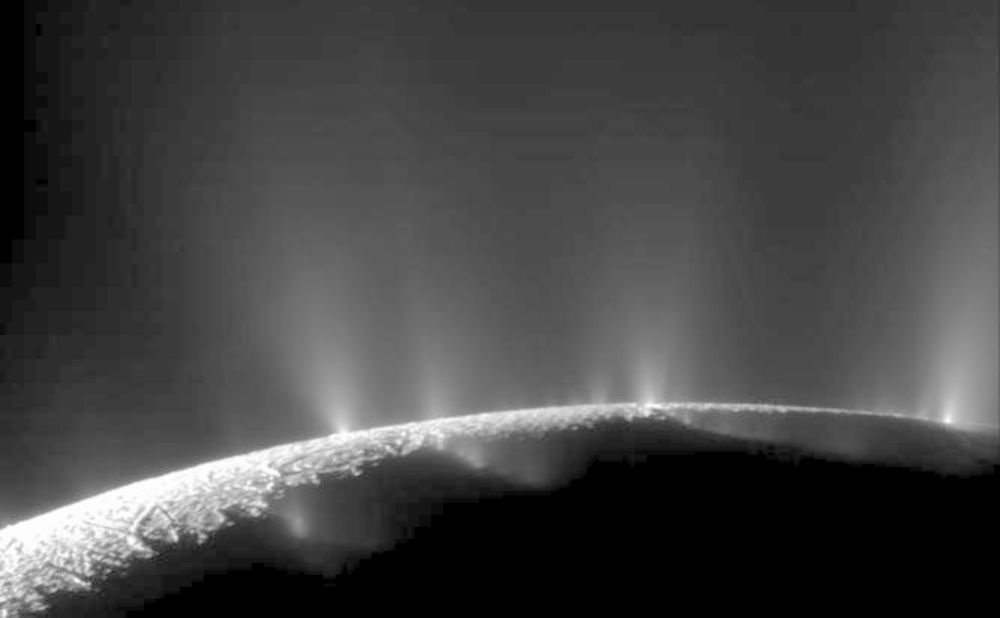 All Fact!
There are huge oceans of water in our outer solar system! (Enceledus and Europa)
Like Earth, Saturn’s moon Titan has  rain, lakes, and rivers ! (Methane)
If you were standing on asteroid Bennu you could jump into outer space! (.000005 x gravity of Earth)
Exploring our solar system with thermal energy and magnetism
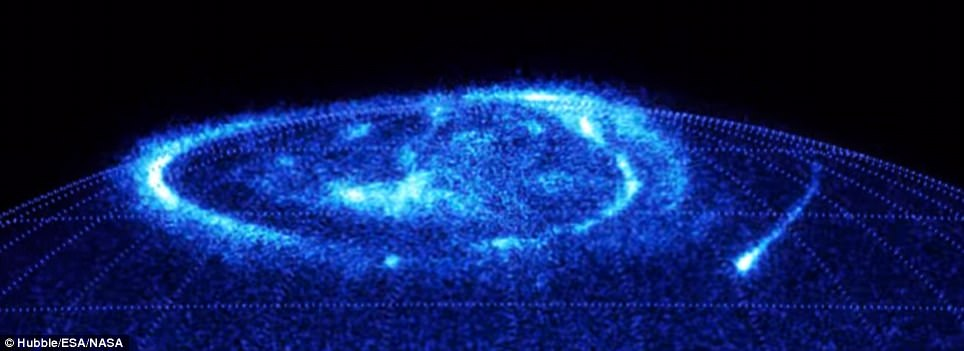 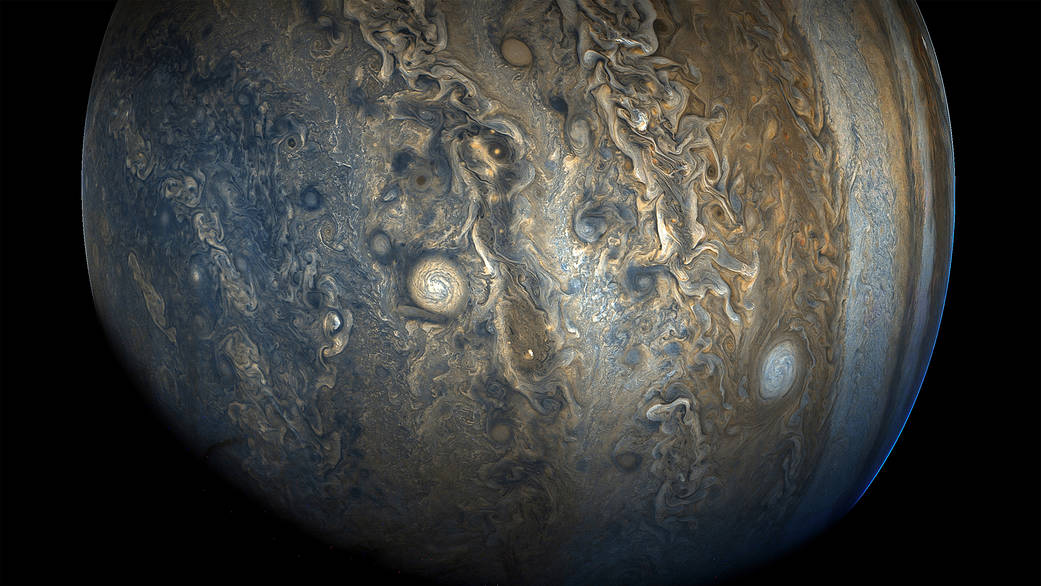 Image by NASA
Jupiter- taken by Juno spacecraft with JunoCam
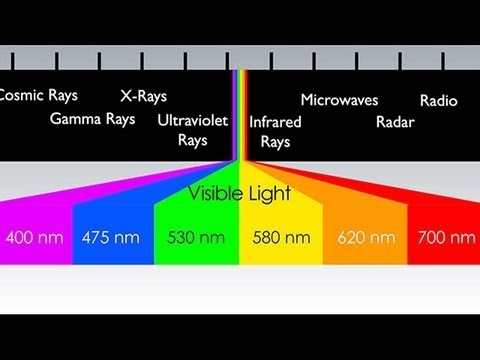 Infrared: More Than Your Eyes Can See
1:36-3:00
https://www.youtube.com/watch?v=2--0q0XlQJ0
Jupiter’s moon Iotaken by Galileo spacecraft, 2001
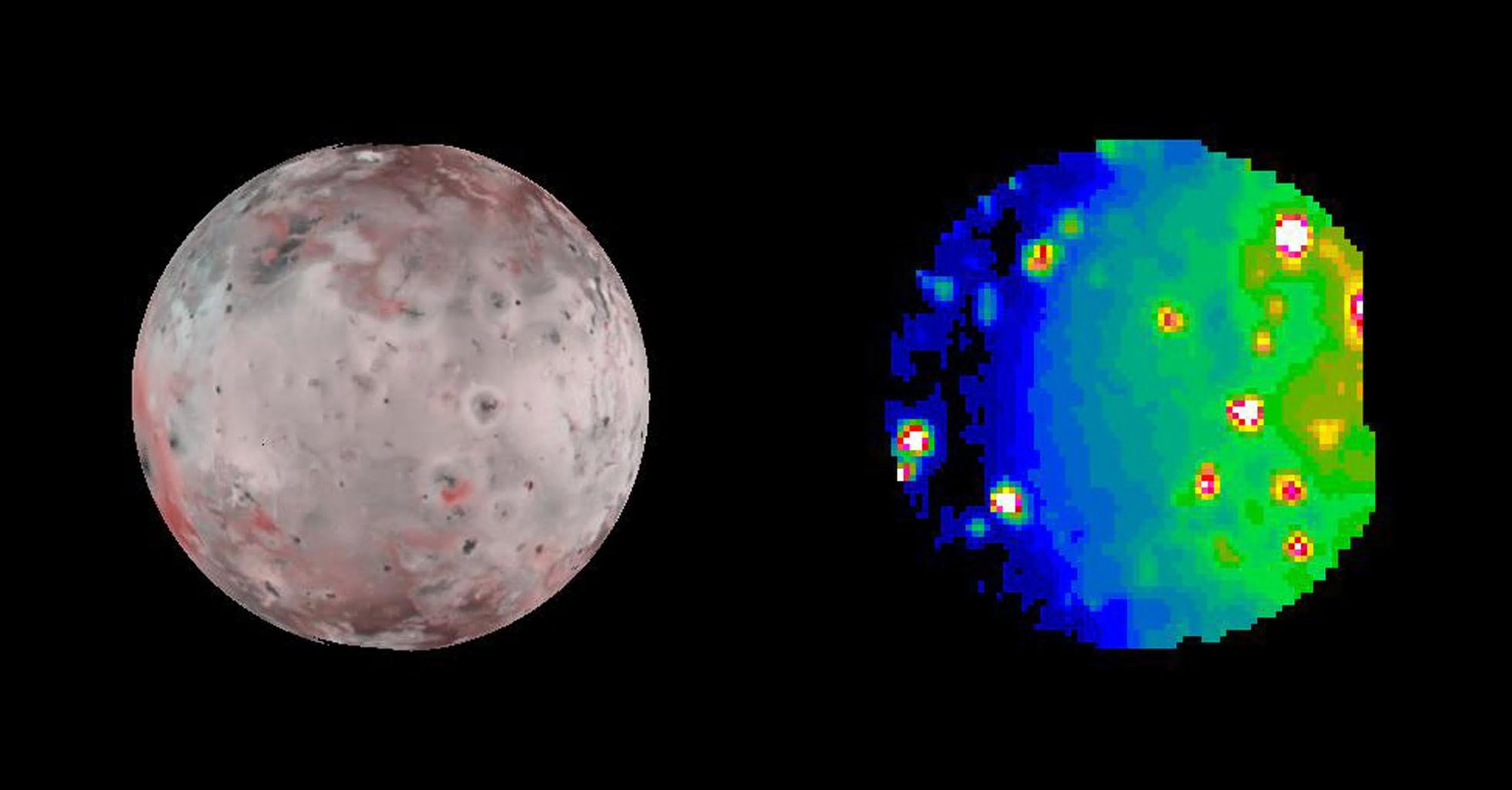 image left:  visible wavelengths
image right: infrared wavelengths
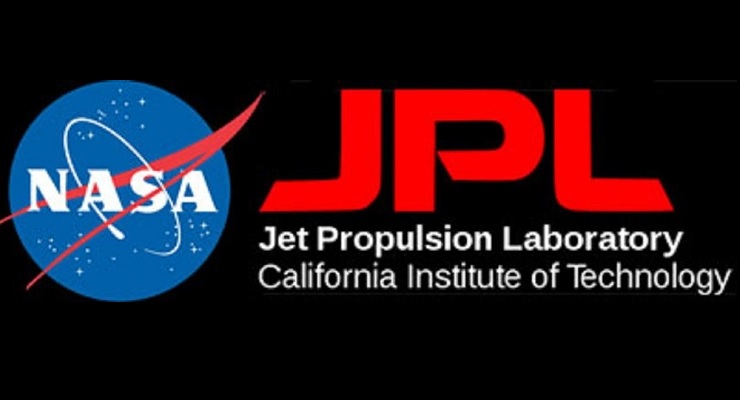 https://eyes.nasa.gov/
https://www.missionjuno.swri.edu/media-gallery/instruments
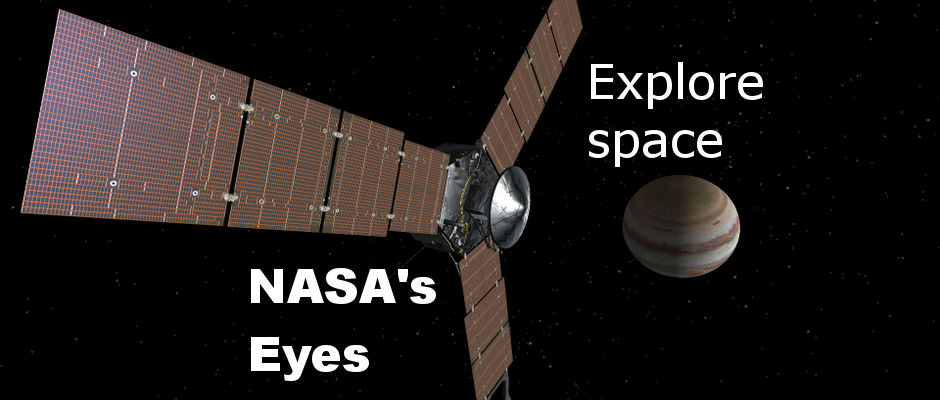 A planet beyond Pluto has been discovered! A spacecraft has been sent to collect data.
Objective:
Use “thermal sensors” to create an infrared map.
Locate changes in thermal energy

Mark and label 4 coordinates around the perimeter of hot / cold spots  (x axis, y axis)

Outline the perimeter of hot / cold spots

Color map (dark=cold, bright=hot)
What is a MAGNETIC FIELD?
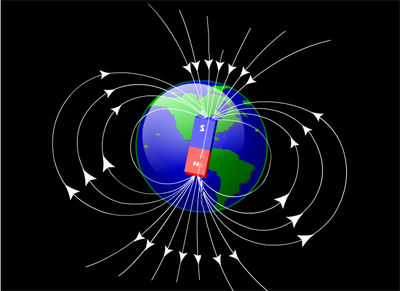 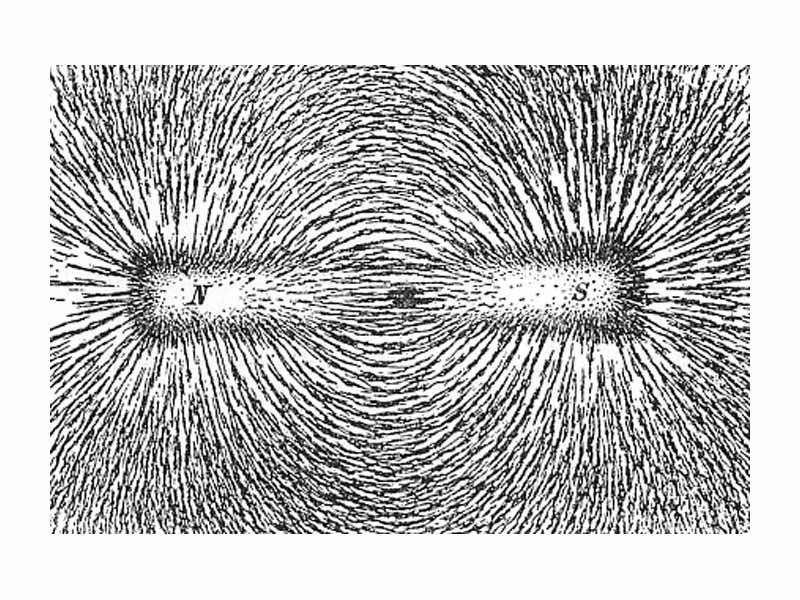 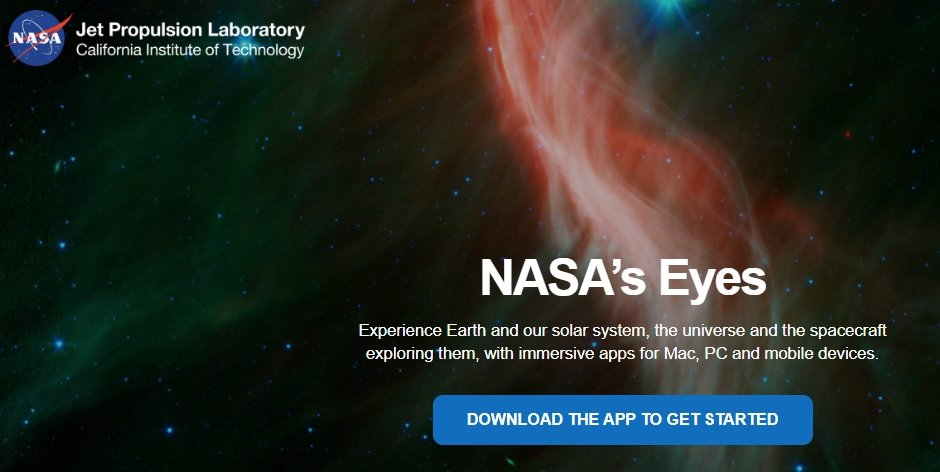 https://eyes.nasa.gov/
https://www.missionjuno.swri.edu/media-gallery/instruments
Locate areas of magnetism
CHALLENGE:  As a team build a device that will detect areas of magnetism on your planet
No more than 30 cm2
2 minute planning
1 supply retriever
1 “test magnet” per table
15 minutes to construct / test / reconstruct 
Use device to locate and mark areas of magnetism.  Device may not touch the surface of the planet!
Mark center of magnet field with and X  
Highlight the perimeter of the magnetic field
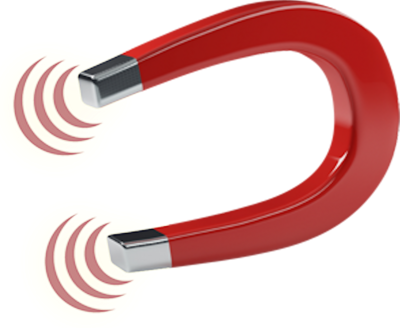 Free App!
-iPhone or Android
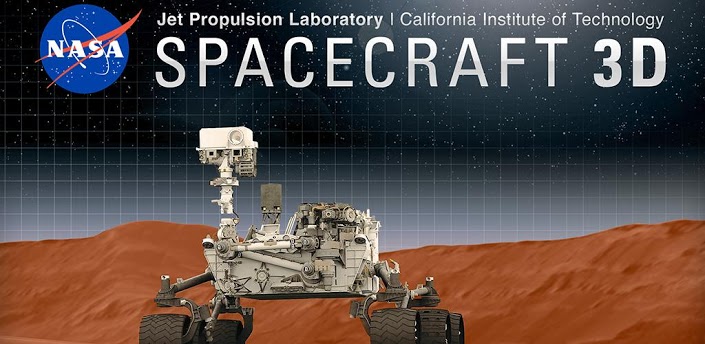 Thank you!!
•Check your folder for great NASA resources (including those used in this presentation), and other fun activities for your classroom!
•Emails for Laura and Colleen are on the front of folder
•Don’t forget the evaluation forms!
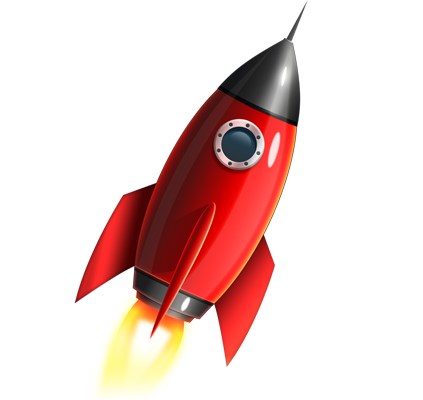 And thank you SEEC!